End-to-end шифрування
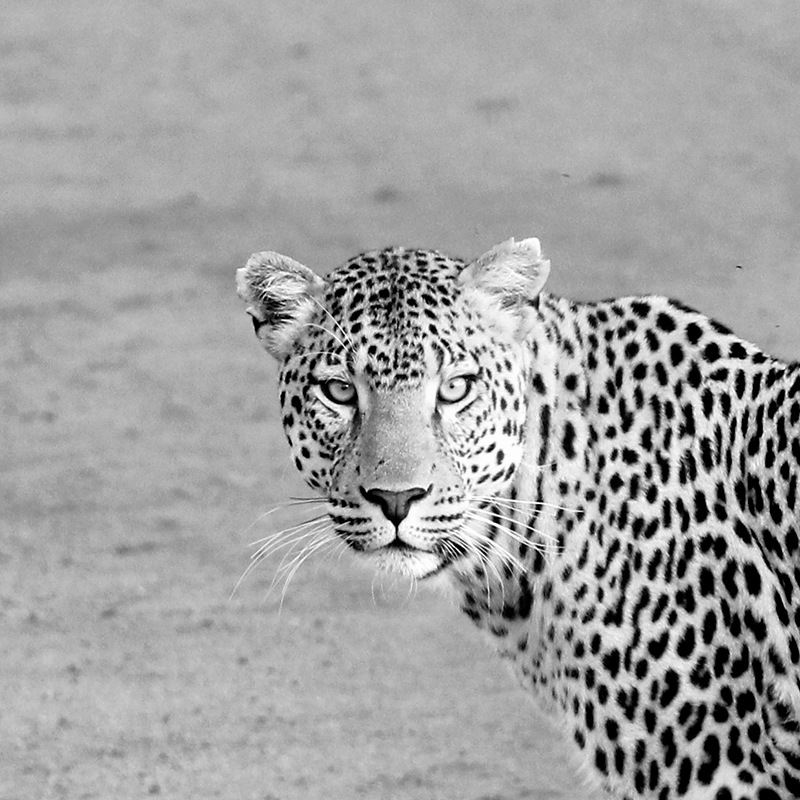 Hello!
Каграманова Юлія
Студент групи ТСД-21
Для чого нам шифрування повідомлень?
Уявіть, що вийде, якщо ваше листування буде доступне кому завгодно і кожен зможе знати, що ви робите, куди йдете, у що вірите, кого любите, або навпаки, кого недолюблюєте. Такий світ стане всього на крок від тоталітарної системи
End-to-end шифрування
Шифрування  це спосіб уберегти данні від несанкціонованого доступу.
Два користувачі спілкуються між собою будь якою мовою, до прикладу  англійською. Для них лист, який проходить, до прикладу, на швейцарському діалекті німецької мови буде зашифрований, і вони нічого не зрозуміють не володіючи ключем. В даному випадку знанням швейцарського діалекту.
End-to-end шифрування
Історія створення
Сама ідея end-to-end не нова. У 1991-му році Філом Зіммерманом було розроблено програмне забезпечення для шифрування повідомлень і інших даних PGP (Pretty Good Privacy). У наступні роки алгоритм і відповідне ПО вдосконалили і додали додаткові механізми.
End-to-end шифрування
Особливості
>>Технологія шифрування end-to-end робить повідомлення доступними тільки для співрозмовників.
>>Переважна більшість фахівців з інформаційної безпеки визнають наскрізне (end-to-end) шифрування найбільш стійким методом захисту інформації.
>>При end-to-end шифруванні ключі, які використовуються для шифрування та розшифрування інформації, генеруються і зберігаються тільки на кінцевих вузлах листування, тобто, у її учасників.
End-to-end шифрування
Сучасне використання
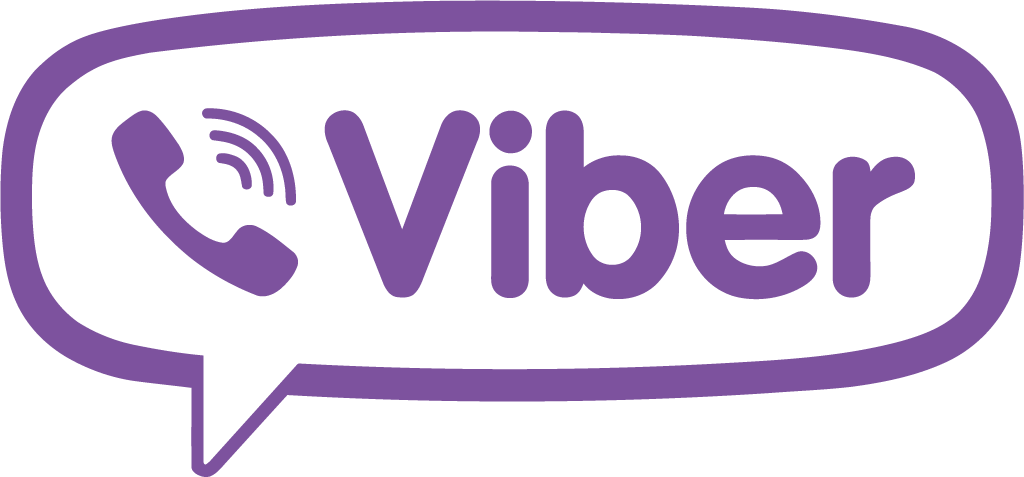 End-to-end шифрування
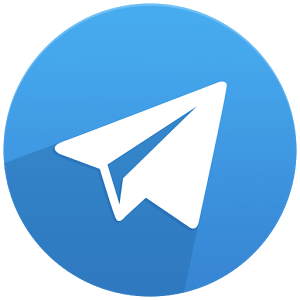 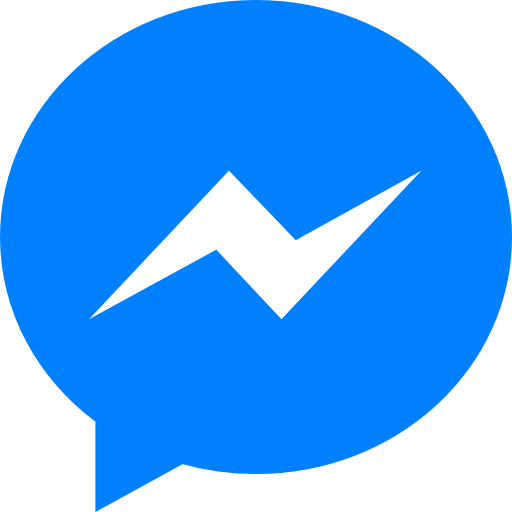 Уразливості
Людина посередині
End-to-end шифрування гарантує, що дані передаються надійно між кінцевими користувачами. Але, замість того щоб намагатися порушити шифрування, зловмисник видає себе за одержувача, або відправника повідомлення. 
Безпека кінцевих користувачів
Комп'ютер користувача може бути зламаний, щоб викрасти його данні, або криптографічний ключ, для читання повідомлень жертви.
End-to-end шифрування
Thanks!
Any questions?
You can find me at @username & user@mail.me